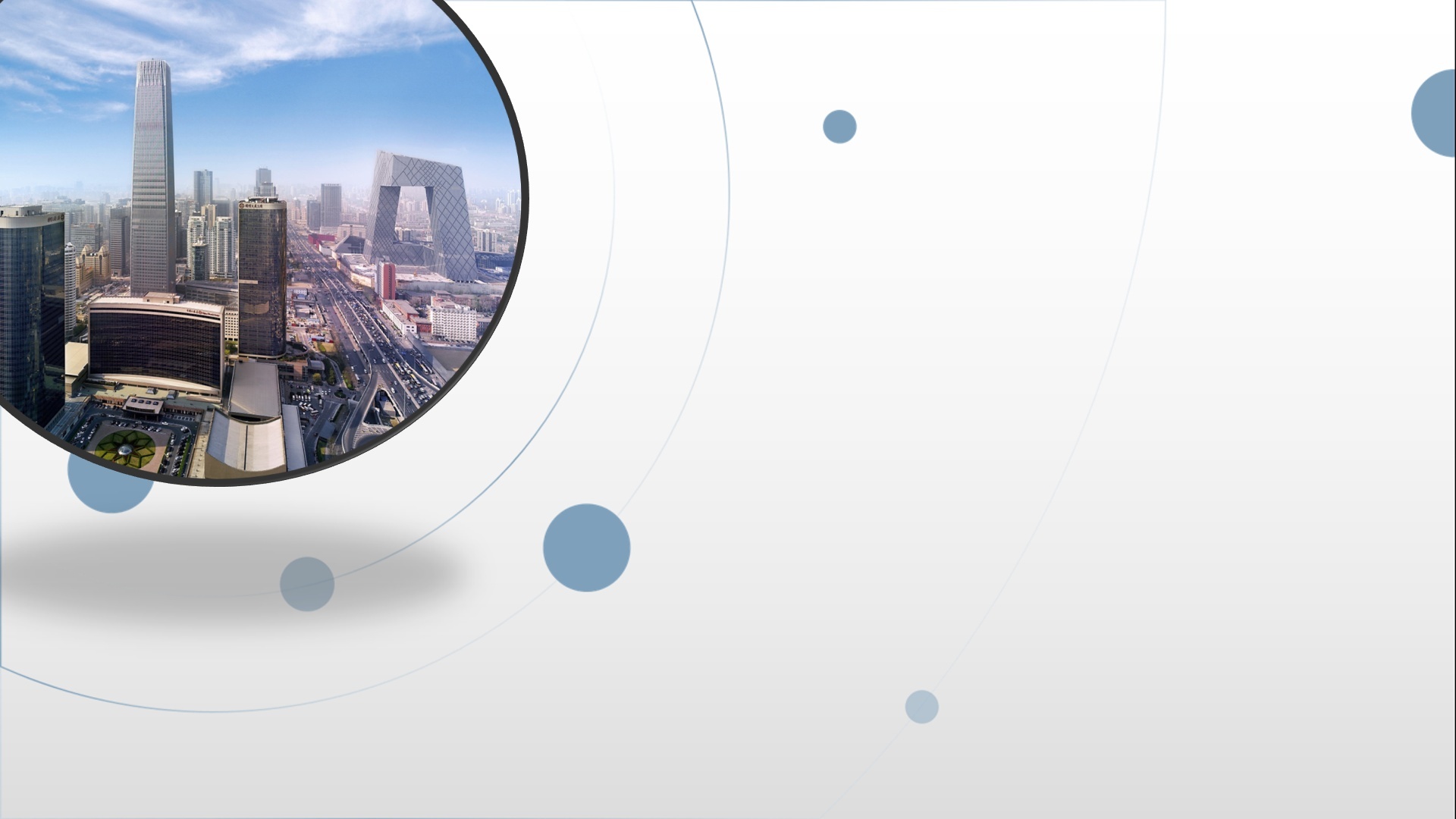 朝阳区线上课堂·高三年级化学第二组校
真实问题解决5——以Fe元素为主题的概念原理元素化合物融合
北京市工业大学附属中学  马炜
以铁元素为主题的概念原理元素化合物融合考查
第一部分：近年北京高考对此部分内容的考查回顾
第二部分：学习目标
第三部分：学法指导
第四部分：学习任务
第五部分：典型例题分析
第一部分：近年北京高考对此部分内容的考查回顾
1.考点回顾
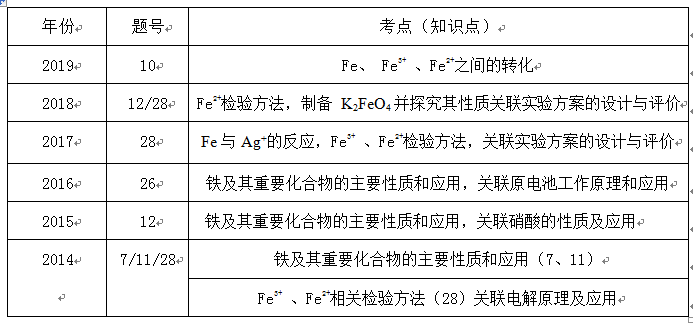 2.高考试题命题规律及特点
（1）高考的命题主要集中在Fe2+的还原性、Fe3+的氧化性以及Fe2+和Fe3+之间的相互转化，铁盐与亚铁盐的水解反应等方面。
（2）本专题内容常出现在陌生氧还反应方程式的书写、物质推断等题目中，也会结合电化学或实验探究等知识对反应原理进行深度考查。
（3）体现了证据推理与模型认知和科学探究与创新意识的核心素养。
第二部分：学习目标
（1）根据研究物质的思路和方法，掌握常见铁及其重要化合物的主要性质。
                                               
（2）熟知“铁三角”之间的转化并且灵活应用,熟练书写陌生氧化还原方程式。

（3）熟记Fe3+ 、Fe2+相关检验方法。

（4）了解以铁及其化合物为载体的化学原理题或工业流程题的命题规律及解题思路。
第三部分：学法指导
1．阅读教材《必修1》第三章第1、2节梳理并牢记铁及
   其化合物的重要性质及相关实验、方程式等。
   阅读教材《选修4》第四章第4节，明确金属腐蚀的
   基本原理，掌握析氢腐蚀和吸氧腐蚀的条件、电极
   反应式和总反应方程式书写。
2．掌握工业流程题的解题策略。
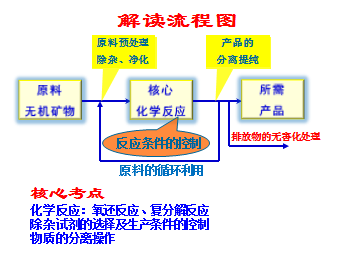 读题头，得目的，划原料，明产品，解决“干什么”
读流程图，分析过程，抓关键点，寻找突破口，解决“怎么做”
逐空填答，用语规范，解决“怎么写”
第四部分：学习任务
1. 利用二维图，梳理铁及其重要化合物的主要性质
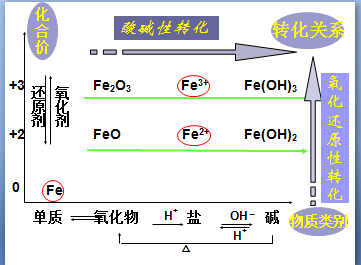 ⑴判断物质性质
① Fe3＋有哪些性质？
② Fe2＋有哪些性质？
⑴判断物质性质
① Fe3＋有哪些性质？



② Fe2＋有哪些性质？
Fe3＋处于铁的高价态,有氧化性。
Fe(OH)3是很弱的碱，因而FeCl3溶
液中Fe3＋极易水解，水解显酸性。
Fe2＋处于中间价态,有氧化性和还原性，以还原性为主。Fe2＋水解也显酸性
⑵铁及其化合物之间的转化规律：
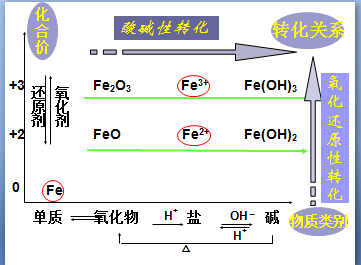 ①凡涉及价态变化的转化，从化学价维度去考虑。
  价升高需要氧化剂，价降低需要还原剂。


②凡转化不涉及价态变化，从分类维度去考虑。
    酸碱性转化。
2.“铁三角”之间的转化关系
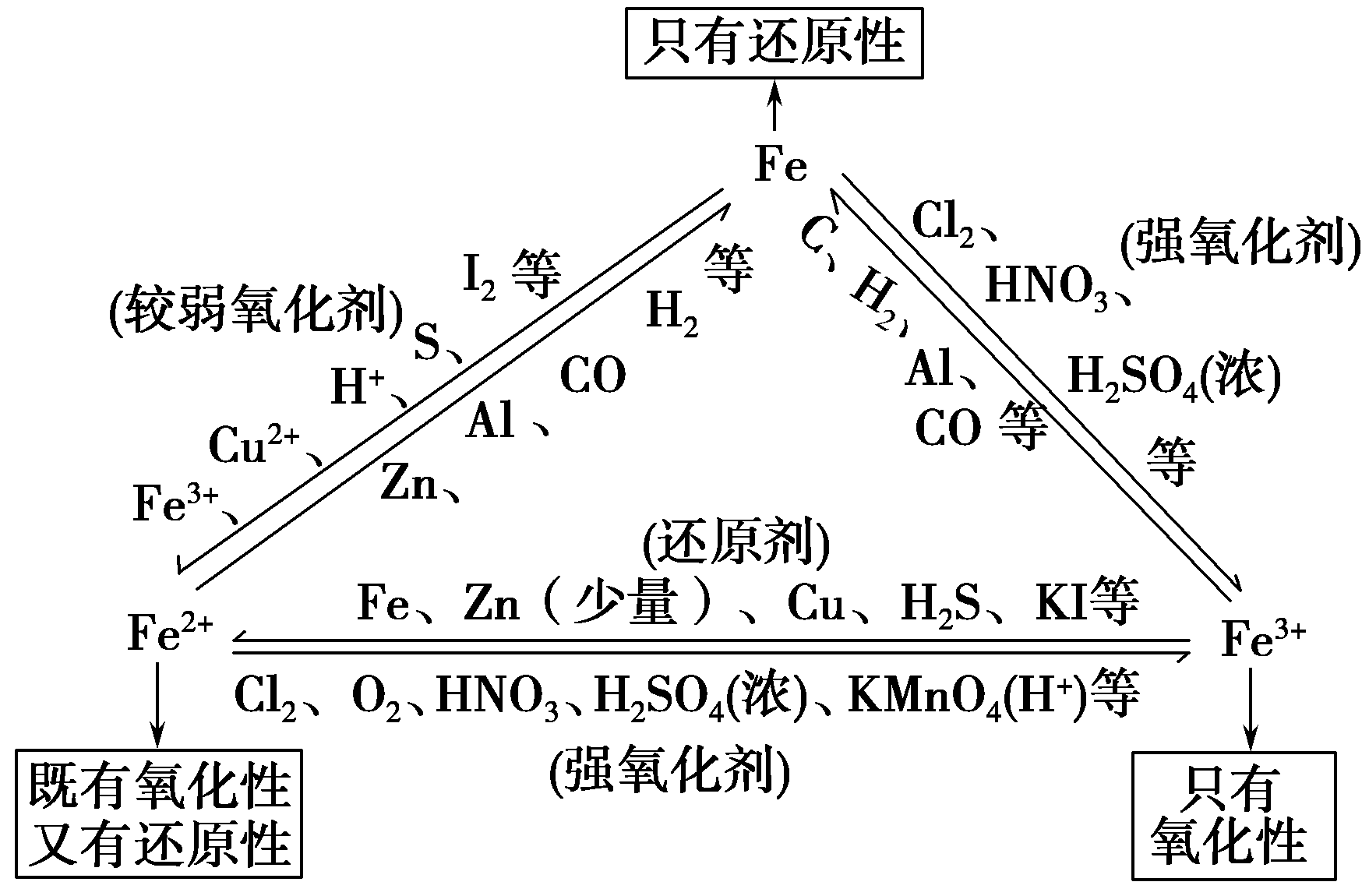 铁三角”的应用：
(1)判断离子共存
(2)除杂方法
(3)物质制备
(4)氧化还原方程式书写
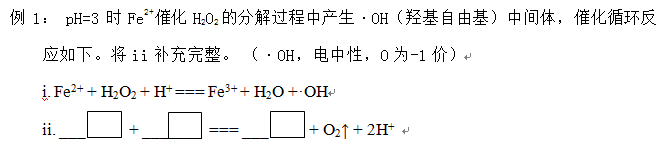 【解析】根据催化剂的概念，反应ii中，Fe3+ 与·OH反应，
生成Fe2+，然后根据得失电子守恒进行配平。
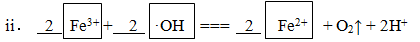 3.与电化学相结合
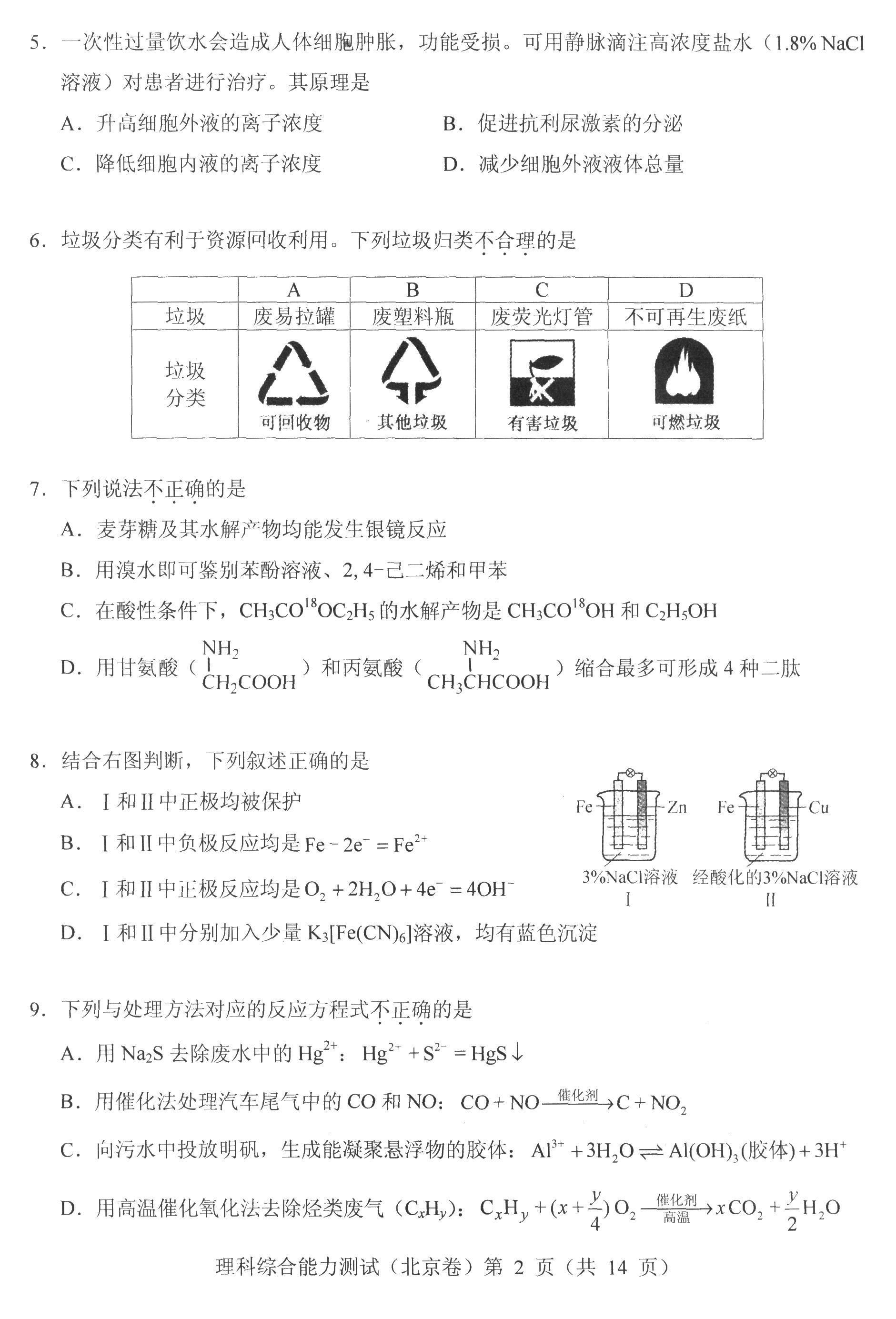 ⑴钢铁的腐蚀和防护
①在哪个装置中，铁棒被腐蚀？发生那种类型的腐蚀？


②装置I中有没有产生亚铁离子？如何检验？
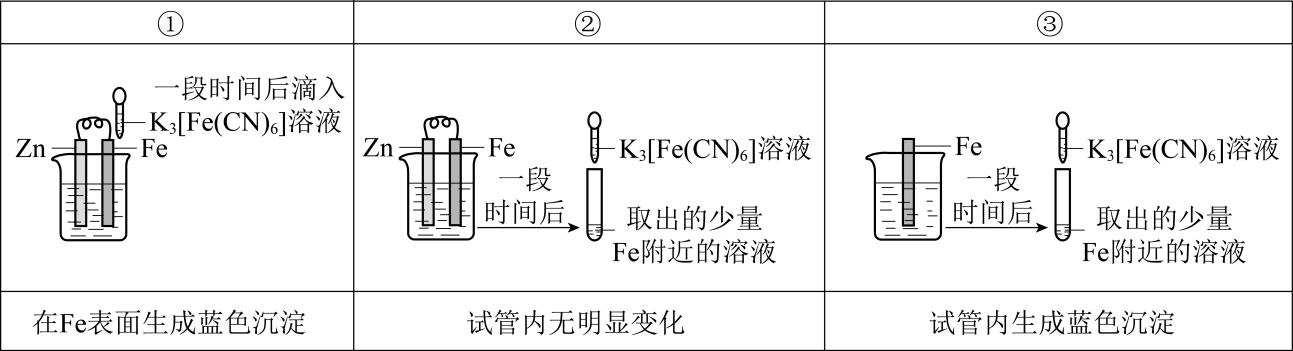 ⑵与电解池相结合
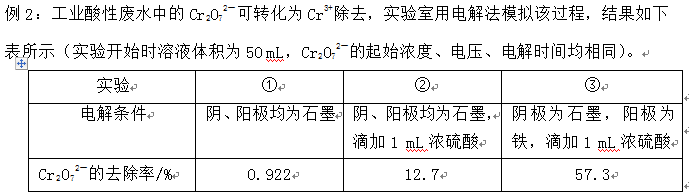 请解释实验③中Cr2O72－去除率提高较多的原因
（结合化学用语）                     。
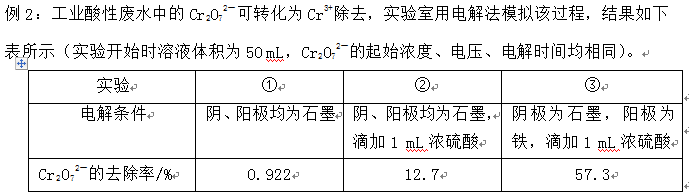 【解析】Cr2O72－在阴极放电的电极反应式是
        Cr2O72－ + 6e－+ 14H+ =  2Cr3+ + 7H2O
实验③阳极Fe失电子生成Fe2+，
Fe2+与Cr2O72—在酸性条件下反应生成Cr3+ 和Fe3+，
Cr2O72－ + 6Fe2++ 14H+ =  2Cr3+ + 6Fe3+ + 7H2O
Fe3+也可在阴极得电子变成Fe2+，继续还原Cr2O72—，
Fe2+循环利用提高了Cr2O72— 的去除率。
4.Fe3＋和Fe2＋的鉴别方法归纳
(1)利用显色反应(形成络离子)：
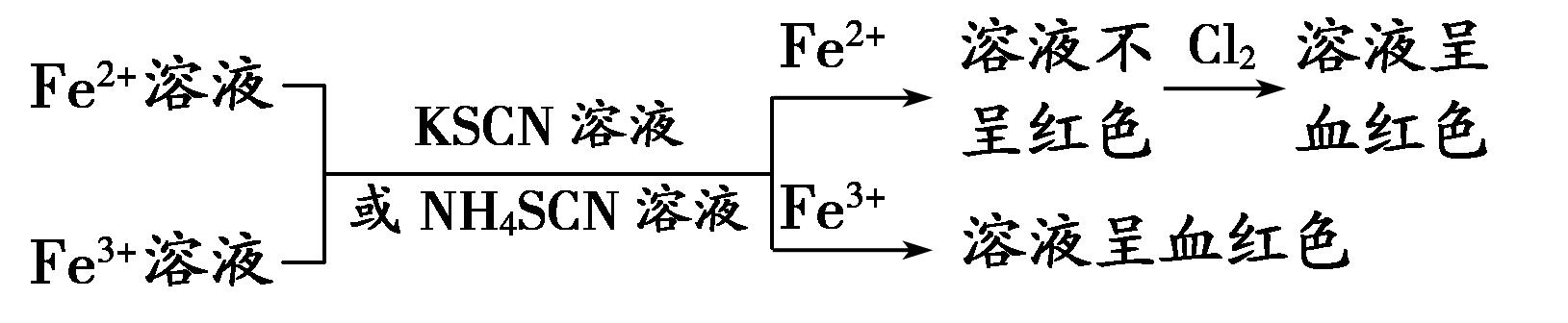 (2)利用生成沉淀的颜色：
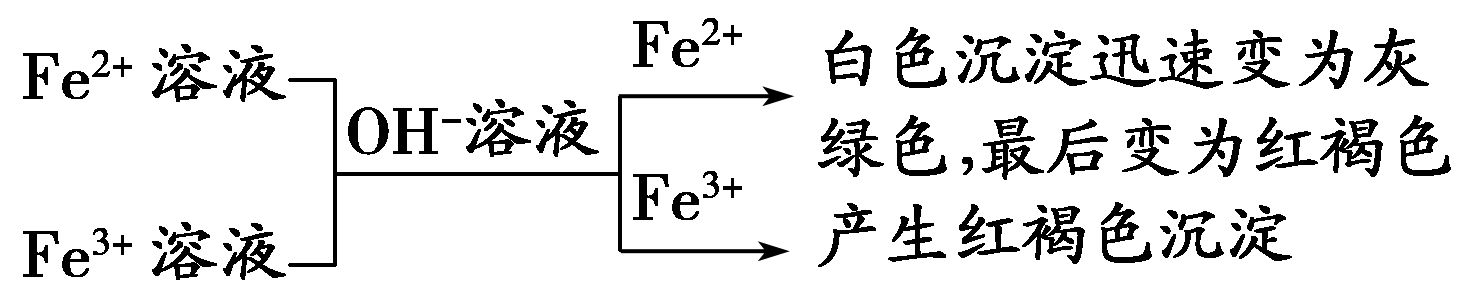 (3)利用Fe3＋的氧化性：
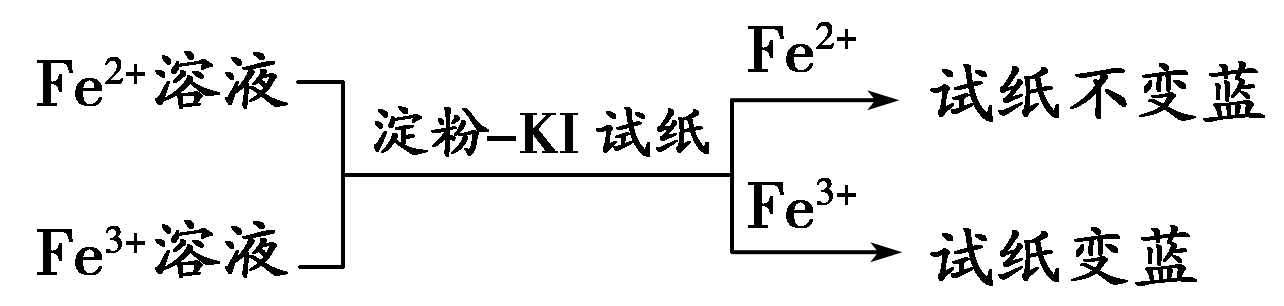 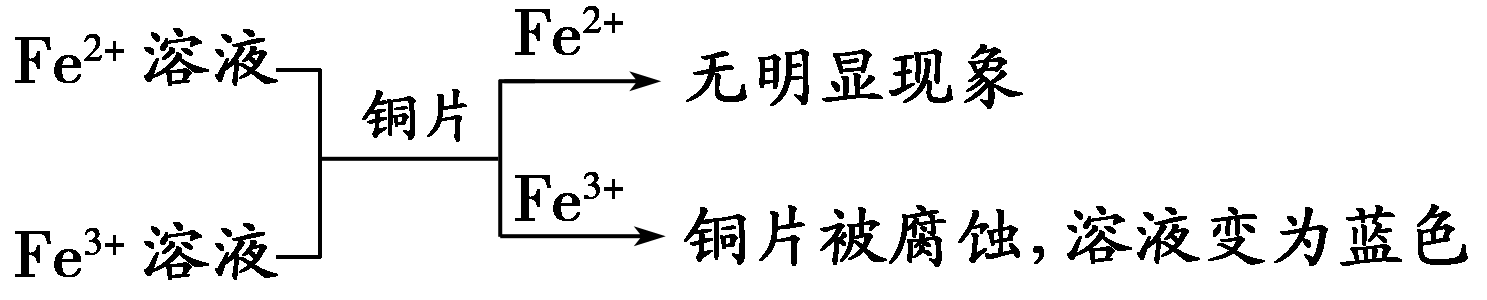 (4)利用Fe2＋的还原性：
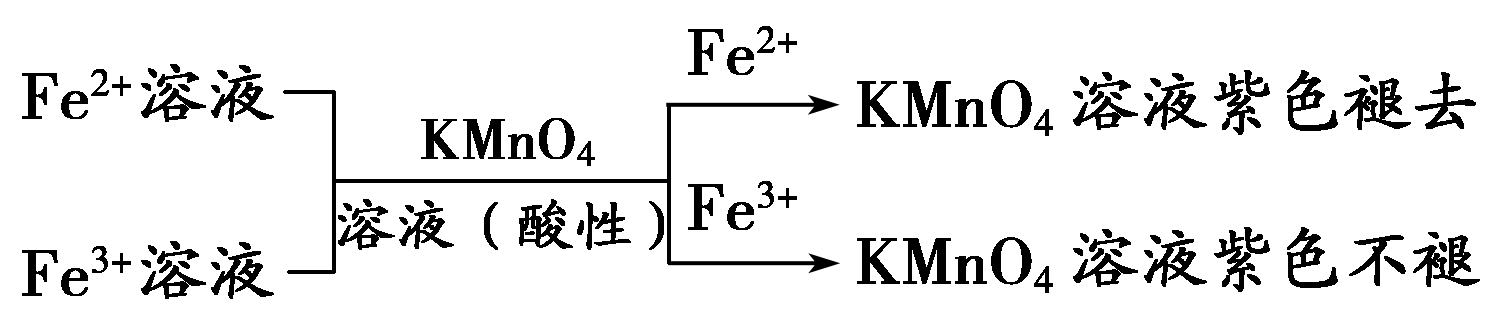 第五部分：典型例题分析
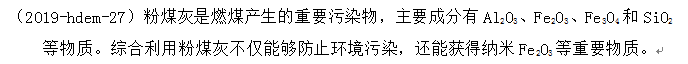 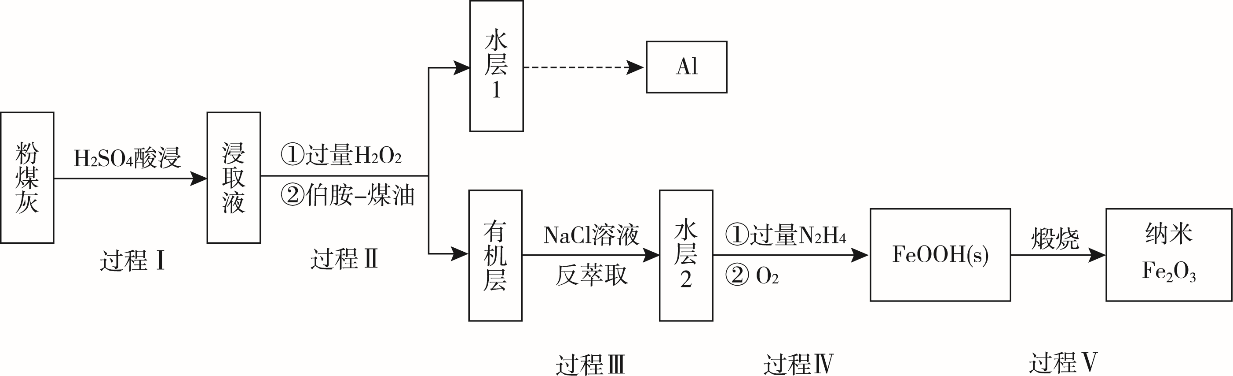 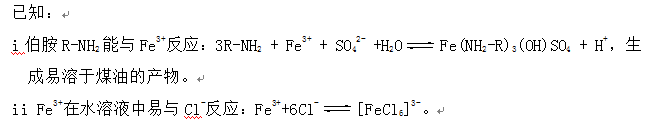 重要
信息
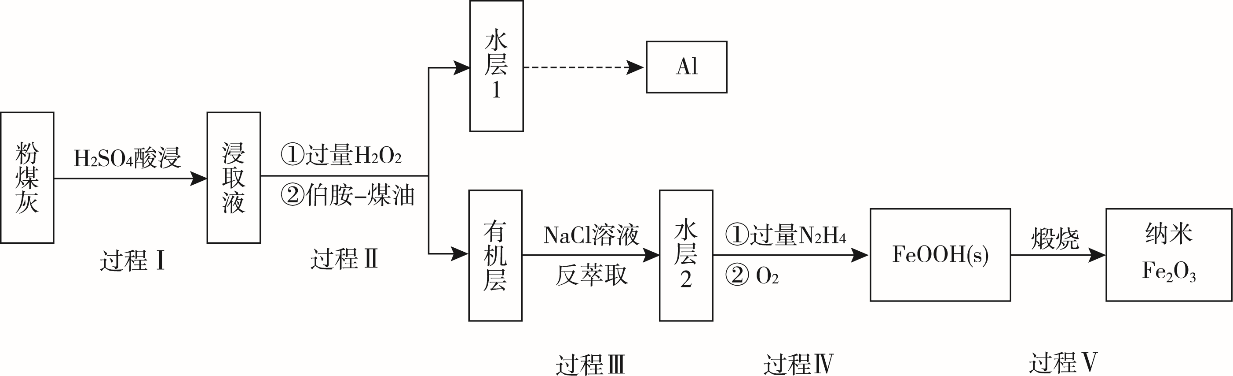 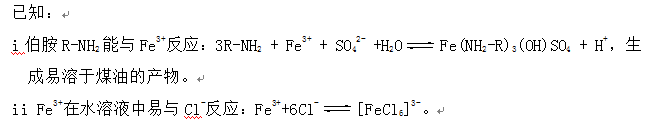 重要
信息
Fe2O3 + 6H+ = 2Fe3+ + 3H2O
（1）写出过程I中Fe2O3发生反应的离子方程式：     。
将Fe2+完全氧化为Fe3+，有利于与伯胺反应，提高萃取率
（2）过程II加入过量H2O2的作用是     。
萃取、分液
（3）过程II加入伯胺-煤油对浸取液进行分离，该操作的名称是     。
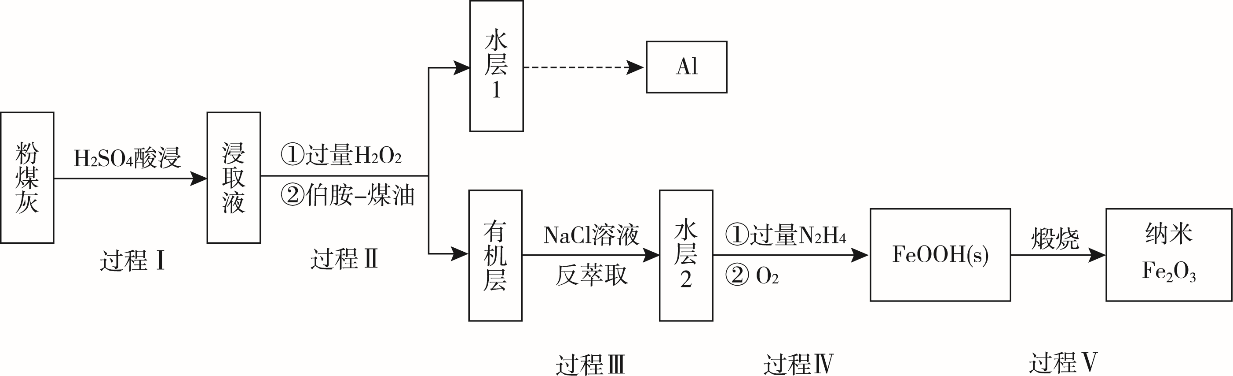 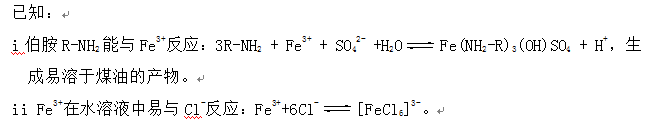 重要
信息
（4）从化学平衡角度解释过程III利用NaCl溶液进行反萃取的原理：     。
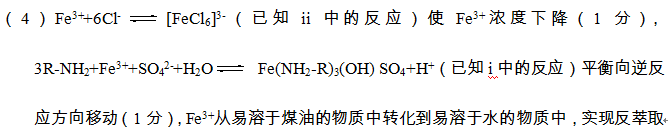 （5）N2H4具有碱性，可与H+结合生成N2H5+。过程IV中先用过量的N2H4将
水层2中Fe3+转化为Fe2+并生成N2，反应的离子方程式为     ，得到的Fe2+
再被O2氧化为FeOOH。
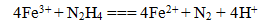 错误
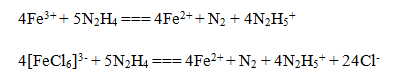 （6）纳米Fe2O3在常压电化学法合成氨过程中起催化作用。该电解装置如图所示。
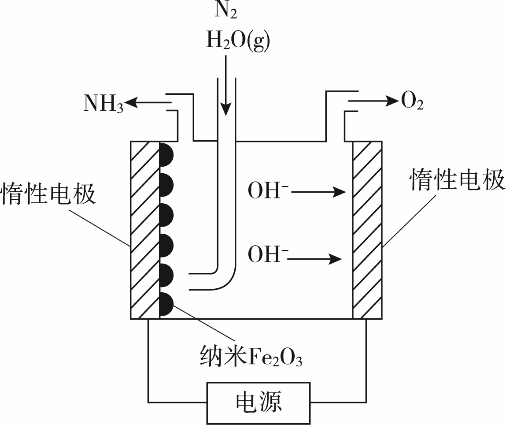 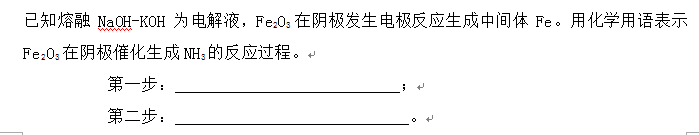 Fe2O3 + 3H2O + 6e- = 2Fe + 6OH-
2Fe + N2 + 3H2O = Fe2O3 + 2NH3
小结
1.关注流程图中的核心物质的价态及存在形式。
2.深入理解题目新信息，并合理使用新信息解题。
3.注意用平衡理论解释问题时的答题规范。
4.理解图示中的进出箭头所代表的含义。
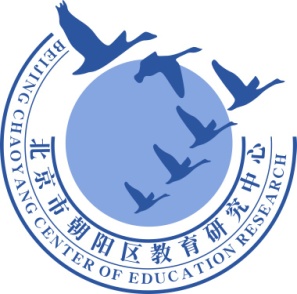 谢谢您的观看
北京市朝阳区教育研究中心  制作